ДИАГНОСТИКА ОБРАЗОВАТЕЛЬНЫХ РЕЗУЛЬТАТОВ ПО ХИМИИ
Методическое объединение учителей химии Кировского района
20.02.2018
Методист: Левшина Светлана Владиславовна
8(921)3701123
levshina_svetlana@mail.ru
Государственная итоговая аттестация по химии
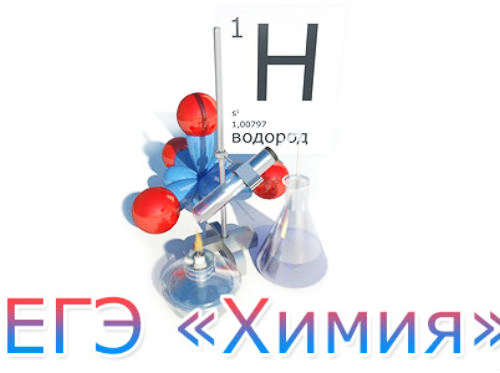 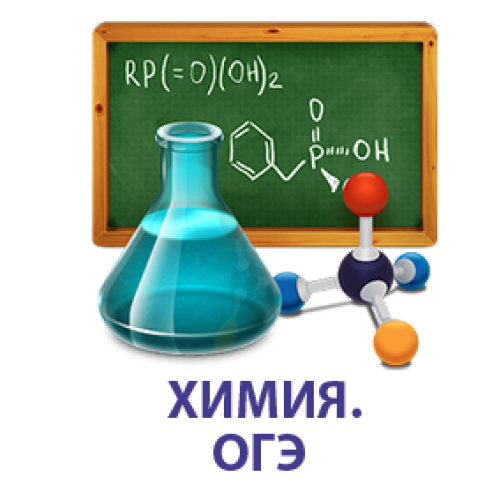 ГИА
Как подготовить?
Как подготовиться?
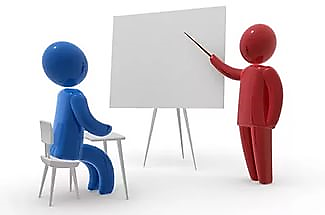 Подготовка к ГИА по химии
Урочная деятельность
Повторение и закрепление
Тестирование
Бланки ГИА
Подготовка к ГИА по химии
Внеурочная деятельность
Элективные курсы
Консультации
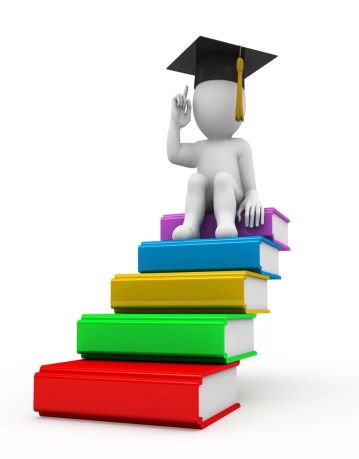 Самостоятельная работа
Информационная поддержка подготовки
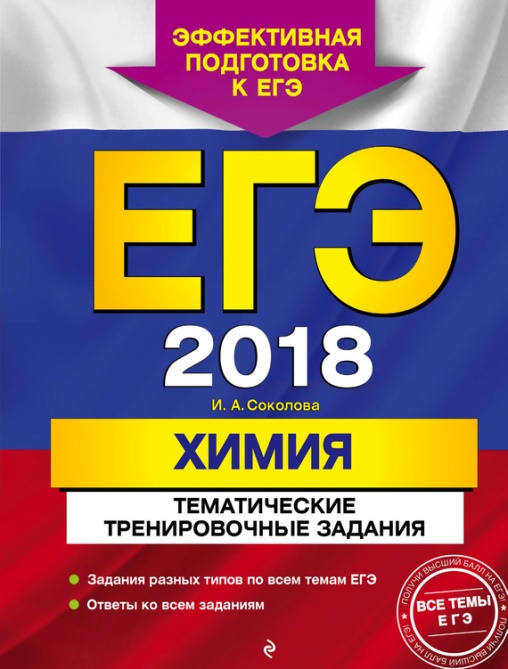 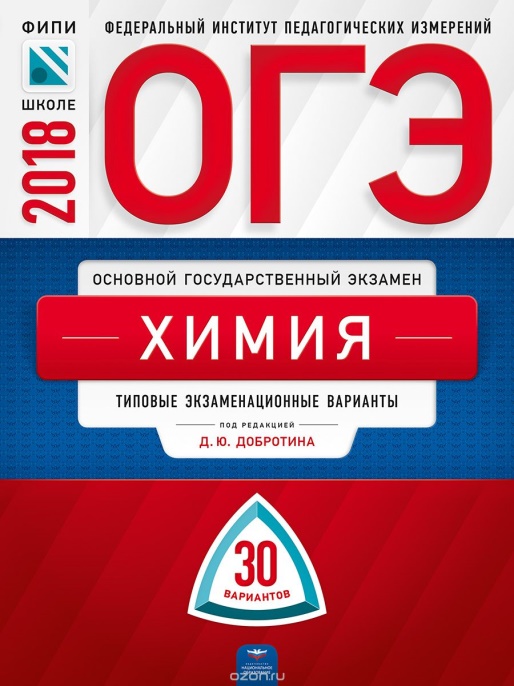 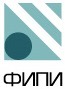 http://www.fipi.ru
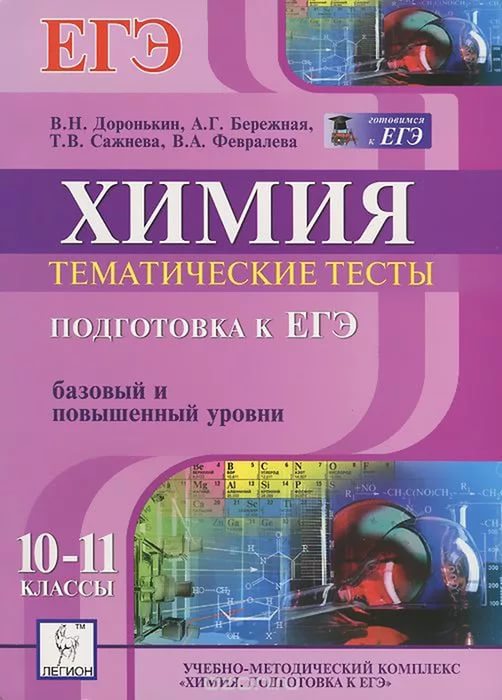 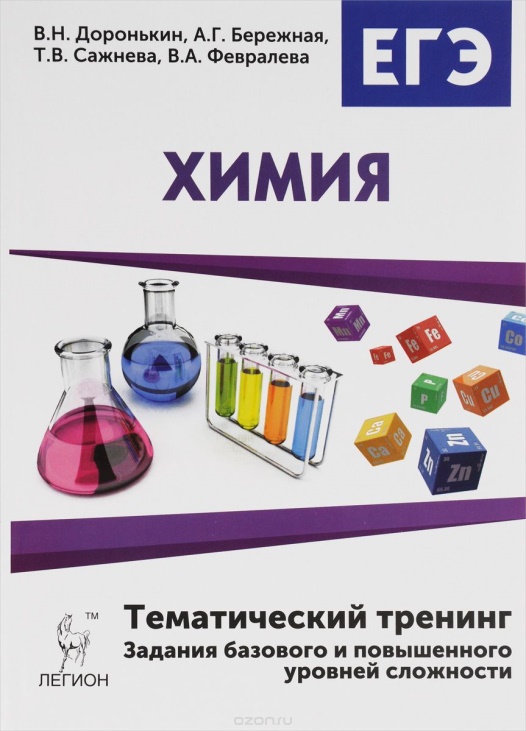 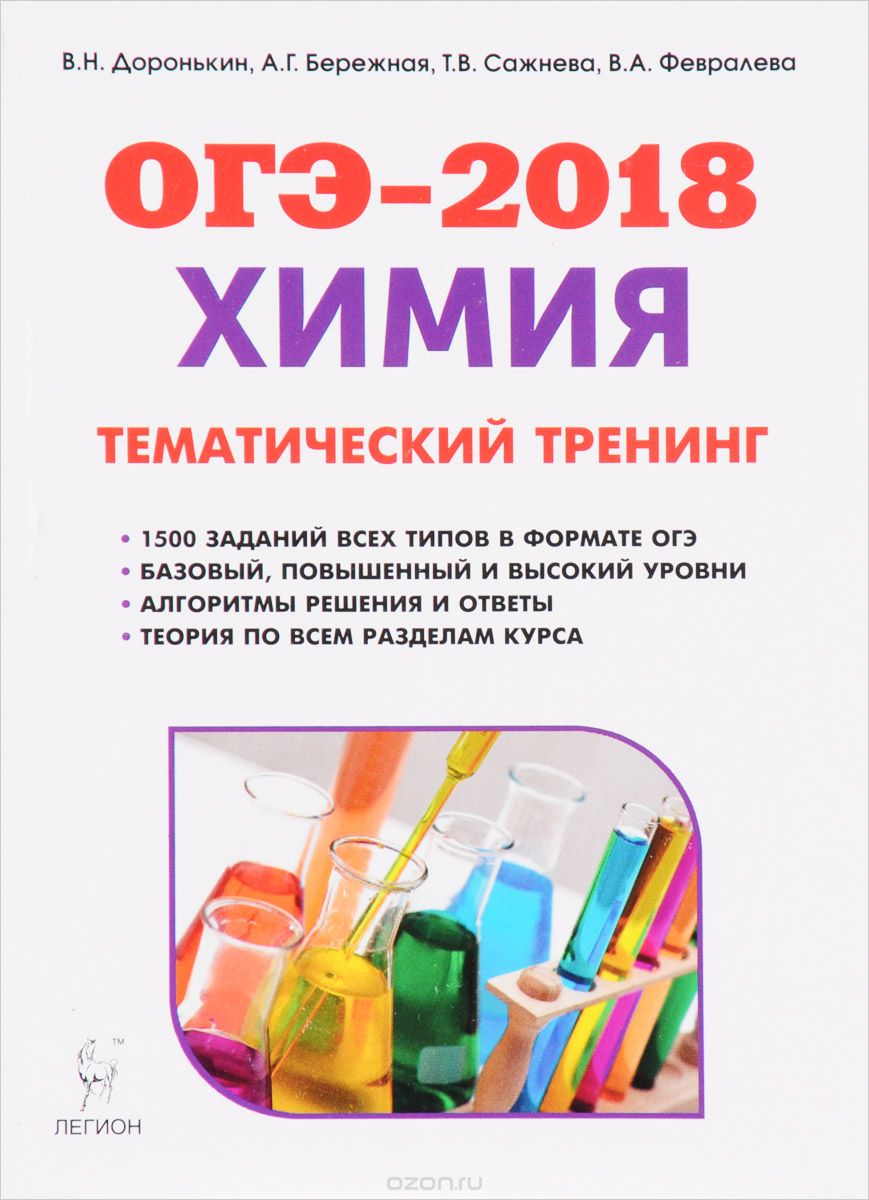 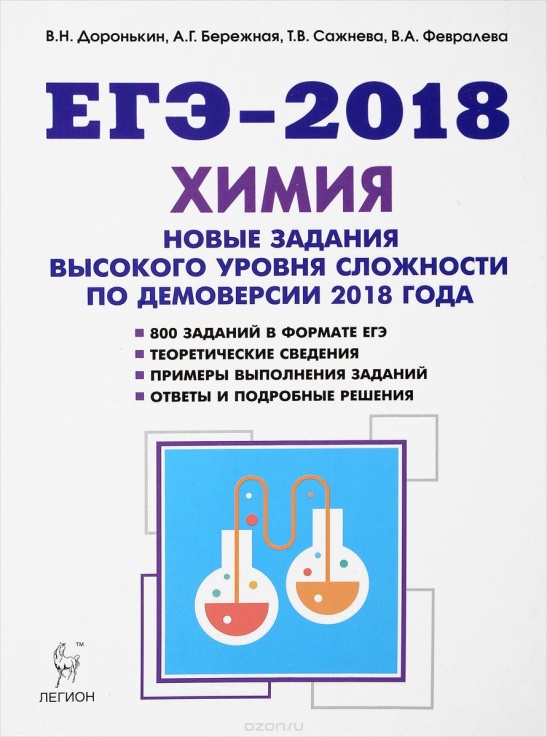 Этапы подготовки обучающихся к ГИА по химии:
овладение предметным материалом через формирование познавательного интереса у обучающихся;
обобщение и систематизация знаний по основным темам;
применение знаний на практике в ходе решения тестовых заданий:
отработка технологии выполнения заданий базового уровня;
отработка технологии выполнения заданий углубленного и повышенного уровня;
психологическая подготовка школьников к ГИА;
мониторинг и диагностика результативности подготовки к ГИА
Мониторинг и диагностика результативности подготовки к ГИА
Тренировочный ЕГЭ по химии
Цель:
Оценка уровня
 подготовки обучающихся 11-х классов по 
химии
Содержание работы
Распределение заданий по частям работы
Минимальный пороговый балл – 13 (первичные)

Шкала перевода баллов ЕГЭ: http://4ege.ru/novosti-ege/4023-shkala-perevoda-ballov-ege.html
Основные результаты выполнения работы по району
Основные результаты выполнения работы по району
Средний балл в ОУ:
Минимальное значение – 8 
Максимальное значение – 38
Результаты решения заданий высокого уровня (часть 2)
Вопросы, требующие особого внимания при подготовке
Неорганические соединения: классификация и свойства
Органические соединения: классификация и свойства
Окислительно-восстановительные реакции (задание 30)
Ионные уравнения (задание 31)
Структурные формулы органических соединений и химические уравнения с участием органических соединений (задания 33, 35)
Расчетные задачи (задания 27 – 29, 34)
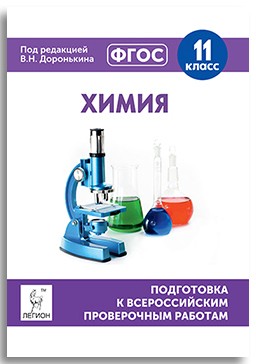 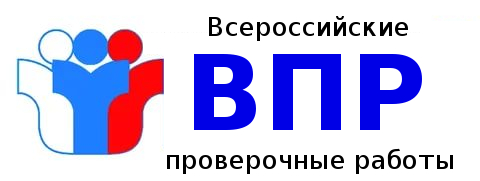 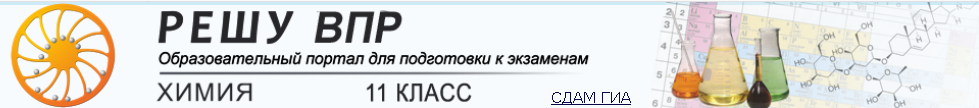 https://chem11-vpr.sdamgia.ru/
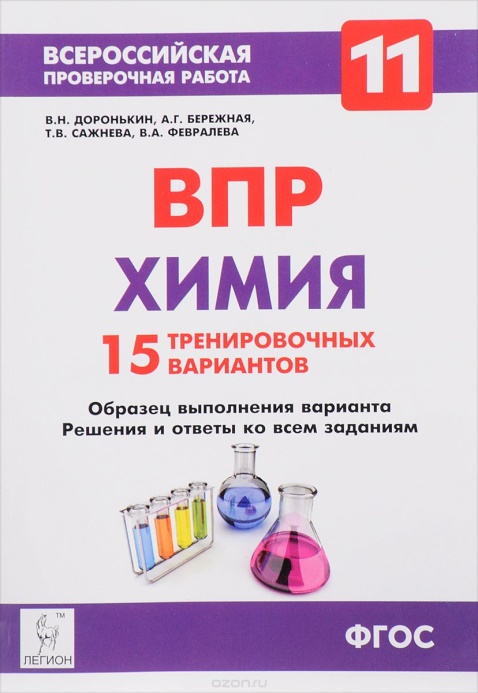 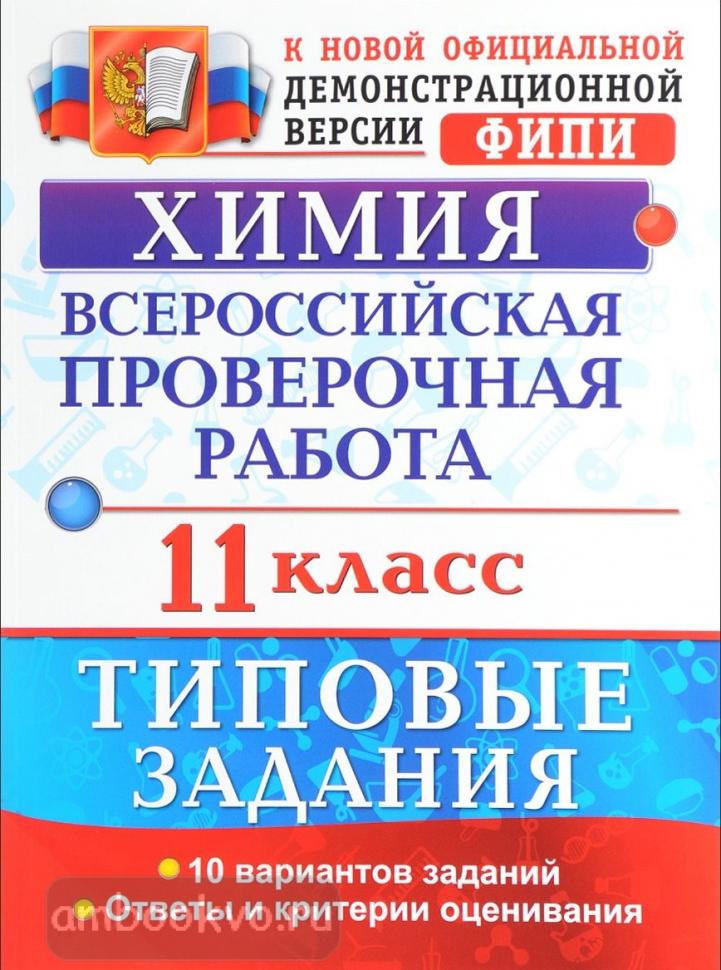 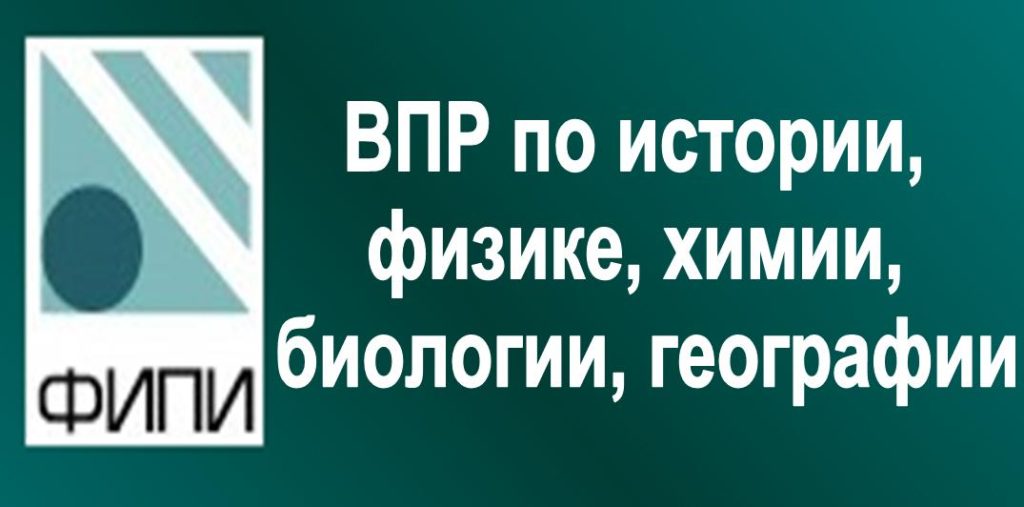 Разное
Ближайшие мероприятия:
Открытые уроки:
21.02.2018 9.00 ОУ 250. Артюнина И.П. Ионные уравнения, 8 класс
Конкурс «Лучший открытый урок» - 16.03. 2018 12.00 ОУ 389. Власова Ж.Е. Обобщение сведений о классах неорганических соединений, 8 класс
ПДС «Урок химии в свете ФГОС: 8 класс» – 20.03.2018 13.55 ОУ 250. Артюнина И.П. Ионные уравнения, 8 класс
26 – 30.03.2018    Петербургский образовательный форум
05.04.2018     19 НПК
ОУ ?, начало в ?. Допущено ? работ .
Сданы тезисы 5 работ: ОУ 244 (1), 389 (2), 393 (1), 501 (1)
Состав предметной комиссии:
Ребезов А.О., Зайцева Н.С., Косова С.А., Левшина С.В.
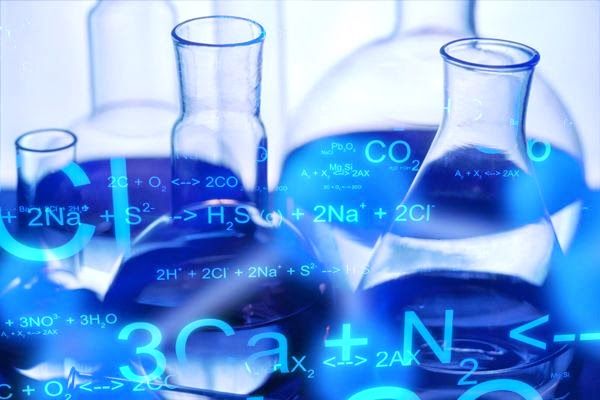 Благодарю за внимание!